When It’s Good To Be Liberal
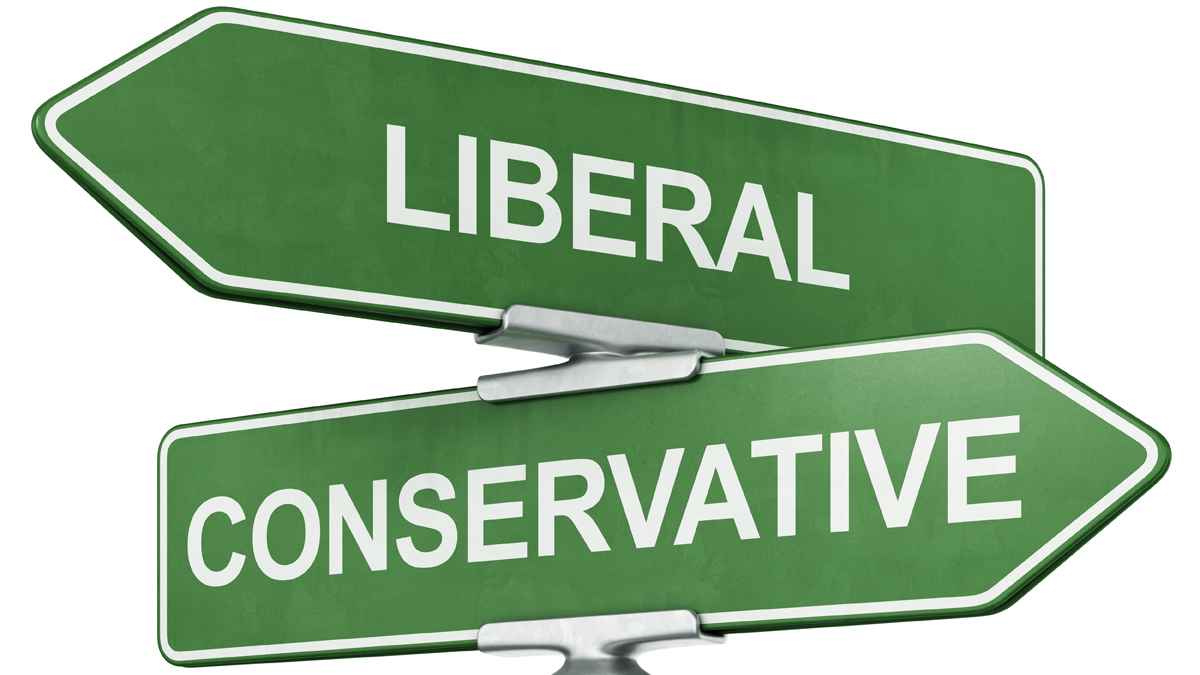 Liberal
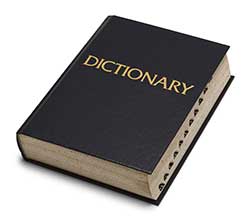 Liberal
open to new behavior or opinions and willing to discard traditional values
not bound by authoritarianism, orthodoxy, or traditional forms
not literal or strict; loose
lacking moral restraint
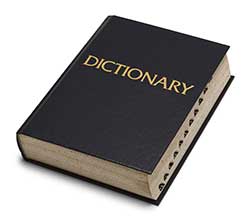 Liberal
open to new behavior or opinions and willing to discard traditional values
not bound by authoritarianism, orthodoxy, or traditional forms
not literal or strict; loose
lacking moral restraint

provided or occurring in generous amounts
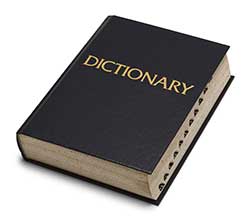 1. Giving and Sharing
We are to do good “as we have opportunity” (Gal. 6:10)
We are to maintain good deeds, to meet urgent needs (Titus 3:14)
We are to help when we see a brother in need (1 John 3:16-18)
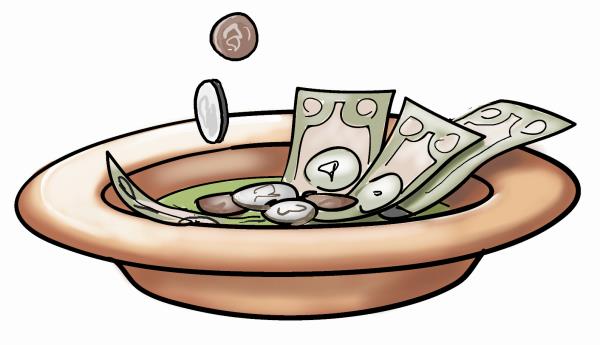 1. Giving and Sharing
Now concerning the ministering to the saints, it is superfluous for me to write to you; 
  for I know your willingness, about which I boast of you to the Macedonians, that Achaia was ready a year ago; and your zeal has stirred up the majority. 

2 Corinthians 9:1-2
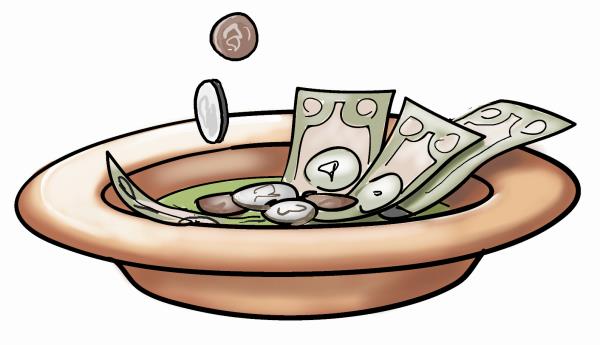 1. Giving and Sharing
They were to give:

As they prospered (1 Cor. 16:2)
As they purposed in their hearts (2 Cor. 9:7)
Generously (v. 5)
Bountifully (v. 6)
Cheerfully (v. 7)
Liberally (vs. 11, 13)
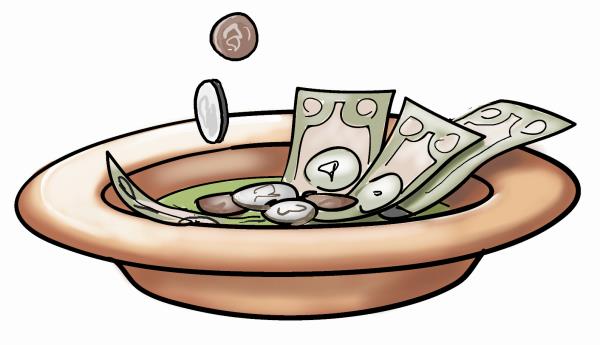 2. Sowing the Seed
“A sower went out to sow his seed. And as he sowed, some fell by the wayside…” (Luke 8:5)
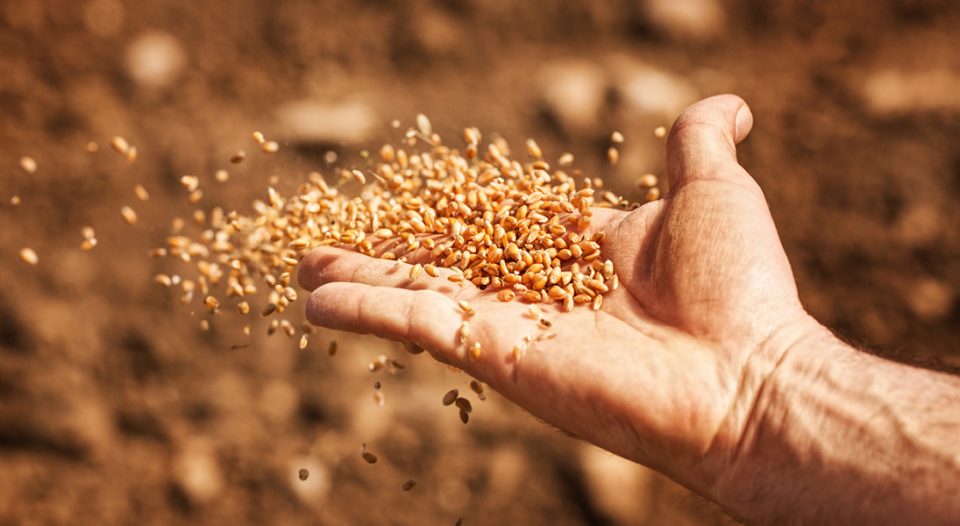 2. Sowing the Seed
“And daily in the temple, and in every house, they did not cease teaching and preaching Jesus as the Christ” (Acts 5:42)
“Then the word of God spread, and the number of the disciples multiplied greatly in Jerusalem…” (Acts 6:7)
“Therefore those who were scattered went everywhere preaching the word” (Acts 8:4)
“But the word of God grew and multiplied” (Acts 12:24)
2. Sowing the Seed
“And the word of the Lord was being spread throughout all the region” (Acts 13:49)
“And this continued for two years, so that all who dwelt in Asia heard the word of the Lord Jesus, both Jews and Greeks” (Acts 19:10)
“So the word of the Lord grew mightily and prevailed” (Acts 19:20)
2. Sowing the Seed
Consider Paul’s approach:

“I am ready to preach” (Rom. 1:15)
Paul desired to take the gospel where it had not been preached before (Rom. 15:20)
He solicited prayers for open doors, courage, and wisdom (Col. 4:2-4)
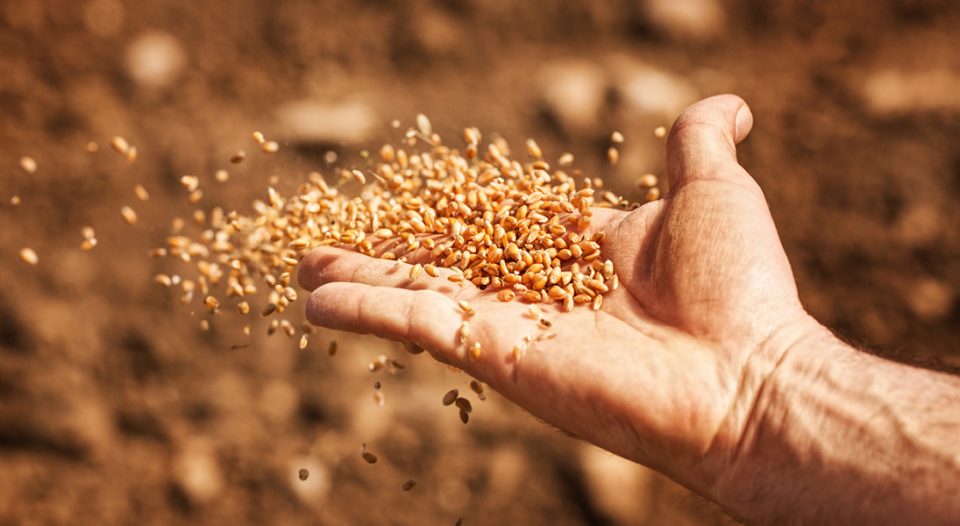